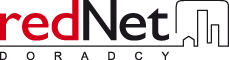 Partner biznesowy
Partner biznesowy
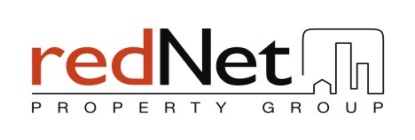 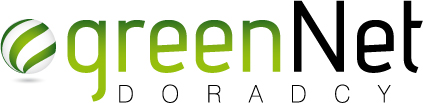 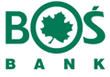 ODNAWIALNE ŹRÓDŁA ENERGII
Energie odnawialne to takie, których źródła są niewyczerpane i których eksploatacja powoduje możliwie najmniej szkód w środowisku
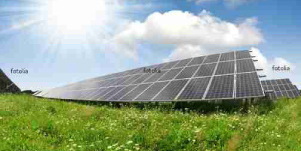 Dlaczego energie odnawialne?
Alternatywa dla energii kopalnych
Zmniejszenie emisji gazów
Energia zgodna z ideą zrównoważonego rozwoju
Szansa na dostęp do elektryczności dla ponad 2 miliardów ludzi na terenach gdzie nie ma innych źródeł energii
Dzięki nowoczesnym technologiom można coraz efektywniej wykorzystywać naturalny potencjał energetyczny. 

Rozwój technologii to również spadek kosztów produkcji energii i niezależność energetyczna państw.
ODNAWIALNE ŹRÓDŁA ENERGII
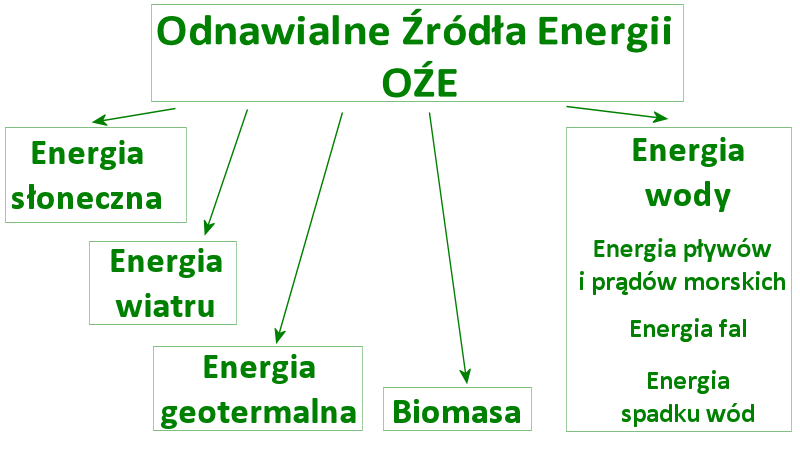 Udział % w światowej produkcji OZE:
Energia wodna  92,5	 Energia geotermalna  1,5 
Energia biomasy  5,5	 Energia Wiatru  0,5	
	Energia Słoneczna 0,05
ENERGIA SŁONECZNA
Pasywną energię słoneczną można wykorzystywać bezpośrednio do ogrzewania budynków o nowoczesnej konstrukcji. 
Technologia pozwala także przekształcać energię słoneczną w ciepło lub w energię elektryczną.
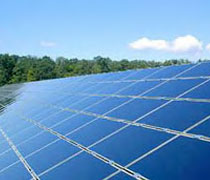 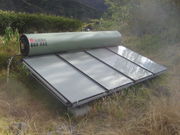 Kolektor termiczny
Kolektor fotowoltaiczny
Kolektor termiczny (inaczej niskotemperaturowy <100°C lub płaski) przekształca energię słoneczną w ciepło. 

W szczelnie zamkniętej instalacji kolektora absorbery wychwytują energię słoneczną i oddają ciepło znajdującej się w niej cieczy.
Kolektory te znajdują zastosowanie w instalacjach grzewczych i do produkcji ciepłej wody.
W odróżnieniu od kolektora termicznego, kolektor fotowoltaiczny przekształca energię słoneczną w elektryczną.

Kolektor składa się z półprzewodnikowych złączy zawierających elektrony. Wzbudzone przez promieniowanie słoneczne elektrony przemieszczając się produkują elektryczność
FOTOWOLTAIKA – ENERGIA SŁOŃCA
FOTOWOLTAIKA NA ŚWIECIE:
Europa – 75% produkcji energii z fotowoltaiki (w tym 60% wyprodukowane przez Niemcy i Włochy)

Niemcy - 24 820 MW – niekwestionowany lider
skumulowana moc zainstalowanych systemów fotowoltaicznych (prawie 1,1 mln) wyniosła 24,8 GW w 2011 r.
systemy te zapobiegły emisji ok. 12,5 mln ton CO2. 
sektor fotowoltaiczny stał się silnym i trwałym segmentem przemysłu niemieckiego z ok. 130 tys. pełnoetatowymi pracownikami, ok. 10 tys. firm, w tym ok. 200 produkujących ogniwa, moduły i elementy elektroniczne. 
obrót 10 mld euro, odprowadzony podatek – 1,5 mld euro
całkowita energia elektryczna wyprodukowana z fotowoltaiki
	 w Niemczech w 2011 r. wyniosła 18,5 TWh, co stanowiło 4 proc. 
	całkowitego zużycia energii elektrycznej (w 2020 r. udział ten 
	wzrośnie do 10 proc.) 
		
Włochy - 12 750 MW
Hiszpania – 4 191 MW 
Czechy – 2118 MW
Francja – 1800 MW
Belgia – 1282,1 MW. 

Polska w porównaniu do liderów posiada znikomą ilość mocy – 
niespełna 2 MW.
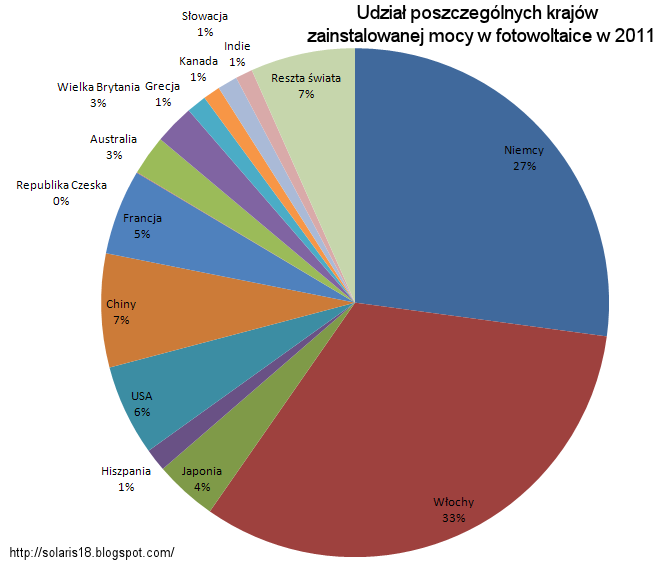 FOTOWOLTAIKA w Polsce
W zakresie wykorzystania rozwiązań fotowoltaicznych na dzień dzisiejszy Polska w porównaniu z innymi państwami, produkującymi energię z ich wykorzystaniem, jest daleko za liderami. 
Tempo rozwoju tego sektora ulegnie znacznemu zwiększeniu, głównie za sprawą nowej ustawy o OZE, której wprowadzenie w życie jest planowane na drugą połowę 2013r. lub rok 2014. 
	Będzie ona regulowała przede wszystkim kwestie dotyczące odbioru energii i dopłat z tytułu uzyskiwania tzw. zielonej energii. W przypadku instalowania urządzeń fotowoltaicznych o mocy do 40 kW, zakłady energetyczne będą zobowiązane do odbioru energii uzyskanej za pomocą urządzeń fotowoltaicznych i zapłatę za nią. Szacuje się, że dopłaty będą jedne z najwyższych do 1 kWh.

Efekty wprowadzenia w życie ustawy o OZE:
nowe regulacje upraszczające procedury administracyjne i ograniczające ilość dokumentów niezbędnych do uruchomienia produkcji instalacji OZE, 
uproszczone wszelkie procedury inwestycyjne.
wprowadzenie w 2013 roku nowych stawek dopłat  do produkcji energii ze źródeł fotowoltaicznych i obowiązku skupu nadwyżek energii wyprodukowanej z OZE przez „sprzedawców zobowiązanych” w połączeniu z malejącymi kosztami tej technologii za skutkuje intensywnym wzrostem potencjału polskiego sektora fotowoltaicznego

SKUTEK: 
duże zainteresowanie naszym rynkiem po stronie inwestorów zagranicznych a w ujęciu lokalnym – dynamicznie rosnące zainteresowania instalacjami fotowoltaicznymi wśród osób prywatnych i gospodarstw.
FOTOWOLTAIKA w Polsce – DLACZEGO WARTO?
Nowe możliwości otwierają się wraz z wejściem w życie Ustawy o odnawialnych źródłach energii. Zgodnie z planowanymi regulacjami prawnymi możliwe będzie produkowanie energii nie tylko na własne potrzeby, ale także odsprzedawanie powstałych nadwyżek. Proces ten (dla właścicieli mikro instalacji do 40 kW) będzie odbywał się na zasadach uproszczonych, tj. bez konieczności posiadania pozwolenia na budowę, koncesji, etc. Dodatkowo osoby, które zdecydują się na założenie mikro instalacji w pierwszym okresie, będą miały zagwarantowane wyższe ceny za odsprzedaż energii.

Instalacja fotowoltaiczna działa również w pochmurne dni - chociaż najwyższą produkcję energii osiąga przy pełnym słońcu i ustawieniu na południe, produkuje prąd również w dni pochmurne, korzystając z promieniowania rozproszonego

Panele fotowoltaiczne nie wymagają kosztownej konserwacji. Są wykonane tak, aby wytrzymały grad i obciążenie śniegiem.
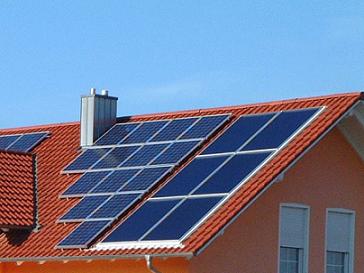 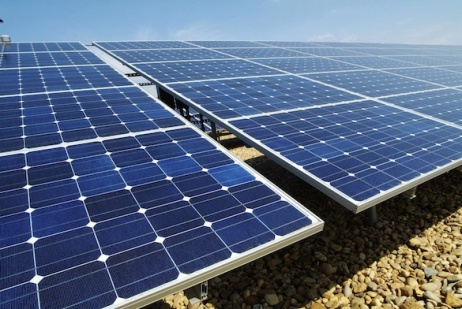 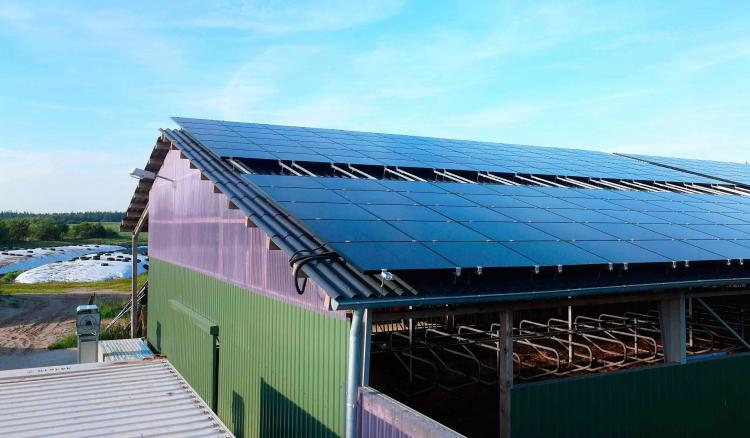 FOTOWOLTAIKA  - ZASADY DZIAŁANIA
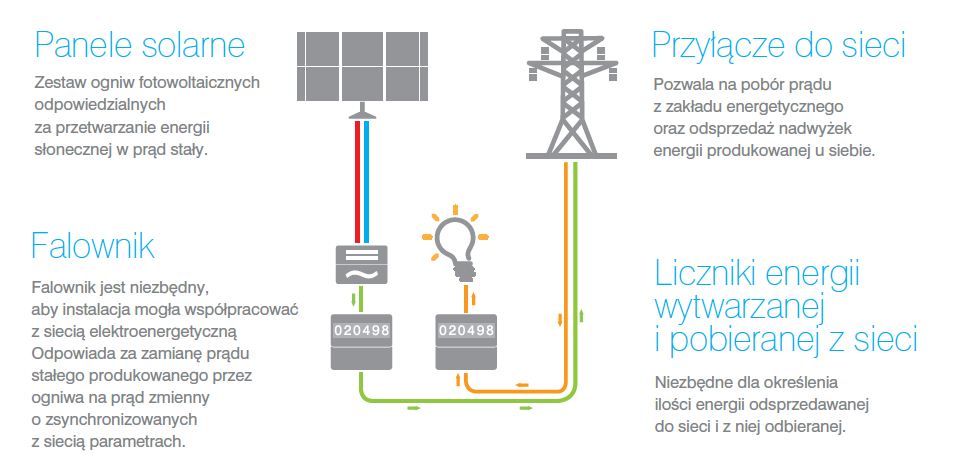 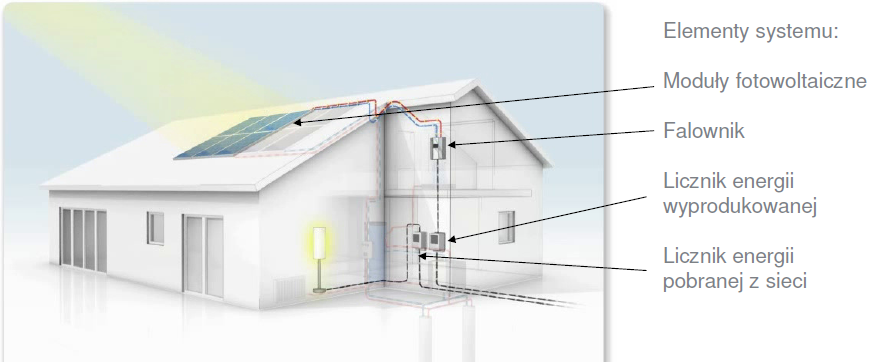 FOTOWOLTAIKA
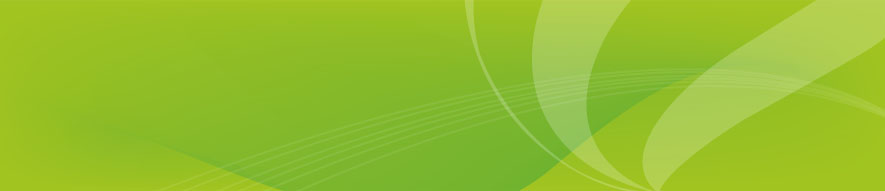 PRODUKT KREDYTOWY
PRODUKT KREDYTOWY - PARAMETRY
Mikroprzedsiębiorstwa, 
W przypadku dotacji spełniające dodatkowo warunki PROW 312, 
Posiadające prawo do dysponowania nieruchomością, na której 
     zainstalowane będzie ogniwo fotowoltaiczne
GRUPA DOCELOWA
CEL KREDYTOWANIA
Finansowanie zakupu i montażu ogniw fotowoltaicznych o mocy do  
40kW z listy dostawców zaakceptowanych przez Bank
WALUTA
PLN
Do 100% kosztów przedsięwzięcia tj.
kosztu zakup i montaż ogniwa fotowoltaicznego
prowizji przygotowawczej Banku
ubezpieczenia ogniwa fotowoltaicznego
kosztów projektu instalacji
MAKSYMALNA WYSOKOŚĆ
Kredyt z dotacją - brak wymaganego wkładu własnego 
Kredyt bez dotacji - 40% kwoty kredytu lub dodatkowe zabezpieczenie na kwotę różnicy między wymaganym  a wniesionym wkładem własnym
WKŁAD WŁASNY
PRODUKT KREDYTOWY – PARAMETRY c.d.
Kredyt z dotacją - 10 lat
Kredyt bez dotacji - do 10 lat
OKRES KREDYTOWANIA
Kredyt z dotacją - 24 miesiące obowiązkowa
Kredyt bez dotacji - do 24 miesięcy; opcjonalna; okres karencji ustalany każdorazowo z Kredytobiorcą
KARENCJA
Oprocentowanie - WIBOR 6M + stała marża
Wysokość marży - 5% - 5,5%
Na dzień 4.01. oprocentowanie wynosi 9,54% - 9,04%
OPROCENTOWANIE
Aranżacyjna - 1% kredytu; niekredytowana; 
Przygotowawcza:
	2% dla kredytu bez dotacji, jednorazowa, płatna w dniu podpisania umowy lub w dniu uruchomienia kredytu jeśli jest kredytowana
	3 % dla kredytu z dotacją płatna w dwóch ratach:
I rata - 2% w dniu podpisania umowy lub uruchomienia kredytu
II rata - 1% po wpłynięciu dotacji na podstawie dyspozycji
PROWIZJA
RODZAJ RATY
Spłata kredytu w miesięcznych ratach kapitałowo-odsetkowych równych bądź malejących
UBEZPIECZENIE OGNIW FOTOWOLTAICZNYCH
WARUNKI PRZYZNANIA KREDYTU
prowadzenie  lub podjęcie działalności gospodarczej (najpóźniej w momencie uruchomienia kredytu Klient musi prowadzić działalność gospodarczą), prowadzenie uproszczonej rachunkowości,

złożenie wniosku o dotację w wysokości ujętej w ocenie zdolności kredytowej,  w przypadku braku dotacji lub sytuacji, w której Klient nie wnioskuje o dotację,  wymagane jest  wniesienie wkładu własnego przez Klienta w wysokości 40% wnioskowanej kwoty kredytu bądź ustanowienie dodatkowego zabezpieczenia kredytu na kwotę odpowiadającą różnicy pomiędzy wymaganym, a wniesionym wkładem własnym,

podpisanie listu intencyjnego/zawarcie umowy przedwstępnej na zakup i montaż instalacji fotowoltaicznej,

wykazanie efektywności finansowanej przedsięwzięcia inwestycyjnego,

posiadanie zdolności kredytowej do spłaty wnioskowanego kredytu, 

przedłożenie zabezpieczenia spłaty kredytu wraz z odsetkami w okresie kredytowania, 

posiadanie lub otworzenie rachunku bieżącego w BOŚ S.A.,
ZASADY OCENY ZDOLNOŚCI KREDYTOWEJ
SZYBSZA DECYZJA KREDYTOWA, JEŻELI NIE MA POTRZEBY DODATKOWYCH WYJAŚNIEŃ INFORMACJI PODANYCH PRZEZ KLIENTA
Oświadczenia klienta na drukach Banku:
Wniosek kredytowy, 
Karta Informacyjna Klienta,
Kwestionariusz osoby fizycznej prowadzącej działalność gospodarczą,
W przypadku, gdy klient nie korzysta z dotacji:
 Ocena prowadzonej działalności gospodarczej,
 Kwestionariusz oceny biznes planu,
 Biznes plan.
DOKUMENTY NIEZBĘDNE DO OCENY ZDOLNOŚĆI KREDYTOWEJ
Dokumenty z check listy, w tym dokumenty: tożsamości, potwierdzające wysokość i źródło dochodu,
Ekonomiczny Plan Operacyjny - załącznik do wniosku o przyznanie dotacji ARiMR,
Wniosek o przyznanie dotacji ARIMR,
Umowy, umowy  przedwstępne, listy intencyjne z:
wykonawcami i dostawcami sprzętu i wyposażenia,
odbiorcami  energii elektrycznej,
*Pełny opis kto może zostać Beneficjentem działania tworzenie i rozwój przedsiębiorstw znajduję się w PROW 2007-2013 - działanie 312 „Tworzenie i rozwój mikroprzedsiębiorstw”
Dotacja PROW 2007-2013Profil Klienta - ubieganie się o:
Kto może zostać Beneficjentem działania Tworzenie i rozwój mikroprzedsiębiorstw?
O pomoc mogą ubiegać się: 
osoby fizyczne, osoby prawne - podejmujące lub prowadzące działalność gospodarczą, 

spółki prawa handlowego nieposiadające osobowości prawnej, wspólnicy spółek cywilnych – prowadzące(y) działalność gospodarczą, jako mikroprzedsiębiorstwo, 

Mikroprzedsiębiorstwo – firma  zatrudniająca mniej niż 10 pracowników i którego roczny obrót i/lub całkowity bilans roczny w okresie referencyjnym nie przekracza 2 mln euro.
Tworzenie i rozwój mikroprzedsiębiorstw może odbywać się na terenie:
miejsko-wiejskiej, z wyłączeniem miast liczących powyżej 20 tys. mieszkańców, 

lub 

miejskiej, z wyłączeniem miejscowości liczących powyżej 5 tys. mieszkańców,
Jaki jest maksymalny poziom i wysokość pomocy?
Pomoc jest udzielana w formie refundacji części poniesionych kosztów kwalifikowalnych operacji. Maksymalny poziom pomocy finansowej może wynosić 50% kosztów kwalifikowalnych. 

Pomoc przyznaje się i wypłaca do wysokości limitu, który w okresie realizacji Programu wynosi maksymalnie 300 tys. zł na jednego beneficjenta, z tym, że: 

100 tys. zł - jeśli ekonomiczny plan operacji (biznesplan) przewiduje utworzenie co najmniej 1 i mniej niż 2 miejsc pracy, 

200 tys. zł - jeśli ekonomiczny plan operacji przewiduje utworzenie co najmniej 2 i mniej niż 3 miejsc pracy, 

300 tys. zł - jeśli ekonomiczny plan operacji przewiduje utworzenie co najmniej 3 miejsc pracy. 

Liczbę przewidzianych do utworzenia miejsc pracy podaje się w przeliczeniu na pełne etaty średnioroczne, przy czym ich utworzenie musi być uzasadnione zakresem rzeczowym operacji.
Ustawa Feed in Tariff (FIT)
Podstawowe założenia ustawy : 

Preferencyjne warunki montażu urządzeń 40 KW 
Preferencyjne stawka odkupu energii 
1,1 zł netto – montaż na gruncie 
1,15 netto – montaż na dachu 
15 letnia gwarancja odbioru energii po ustalonej cenie przez ZE
Brak górnej granicy wiekowej 
Brak  pozwoleń na budowę
WSPÓŁPRACA Z ZAKŁADAMI ENERGETYCZNYMI
Na podstawie projektu z dn. 08.10.2012 ustawy prawo energetyczne:

Przyłączenie instalacji do sieci elektroenergetycznej następuje na podstawie umowy o przyłączenie do sieci i po spełnieniu warunków przyłączenia do sieci 
Podmiot ubiegający się o przyłączenie do sieci urządzeń, instalacji lub sieci składa wniosek o określenie warunków przyłączenia w przedsiębiorstwie energetycznym, do którego sieci ubiega się o przyłączenie.
Wniosek zawiera w szczególności:
oznaczenie podmiotu ubiegającego się o przyłączenie instalacji do sieci elektroenergetycznej;
określenie nieruchomości, obiektu lub lokalu do których energia elektryczna ma być dostarczana;
informacje niezbędne do zapewnienia spełnienia wymagań, o których mowa w art. 24 (zabezpieczenia, parametry jakościowe, ochrona środowiska , opomiarowanie);
wartość mocy przyłączeniowej.
art. 38 projektu 2.0.2. ustawy o OZE:

W przypadku gdy podmiot ubiegający się o przyłączenie mikroinstalacji do sieci dystrybucyjnej jest przyłączony jako odbiorca końcowy, a moc zainstalowana mikro instalacji, o przyłączenie której ubiega się ten podmiot, nie jest większa niż określona we wcześniej wydanych warunkach przyłączenia, przyłączenie do sieci odbywa się na podstawie zgłoszenia przyłączenia mikro instalacji złożonego w przedsiębiorstwie energetycznym, do którego sieci ma zostać przyłączona mikro instalacja i po zainstalowaniu odpowiednich układów zabezpieczających i licznika inteligentnego.
W innym przypadku przyłączenie mikro instalacji do sieci  dystrybucyjnej odbywa się na podstawie umowy o przyłączenie do sieci.
Dziękuje za uwagę 



Rafał Machaliński
Dyrektor Regionalny

redNet Doradcyul. Dywizjonu 303 129b01-470 Warszawa
tel.519-576-073www.rednetproperty.plrmachalinski@greennetdoradcy.pl
redNet Doradcy Sp. z o.o.
ul. Dywizjonu 303 nr 129B
02-134 Warszawa
NIP: 632-19-28-720
tel.: + 48 22 318 72 00
faks: + 48 22 318 72 10
kontakt@greennetdoradcy.pl
www.greennetdoradcy.pl
KRS: Sąd Rejonowy w Warszawie,
Sąd Rejonowy dla M. St. Warszawy
XIII Wydział Gospodarczy, nr 0000277146
Kapitał zakładowy: 915.000 PLN